Problem Solving Day – Working Backwards
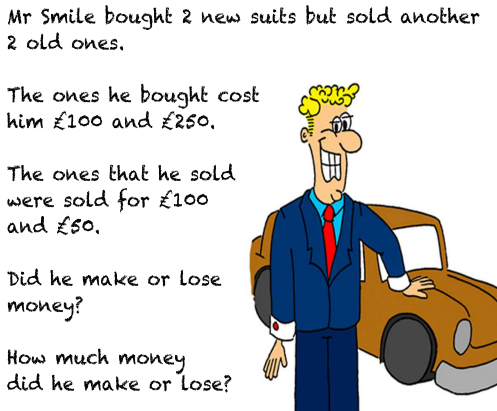 The new suits cost him: 
£100 + £250 = £350 

The suits he sold gained him
£100 + £50 = £150

To answer this part of the question I need to find the difference between the 2 answers

£350 - £150 = £200
Lost
£200
Activity 1:

TIP: To find the answer you need to take it 1 step at a time.
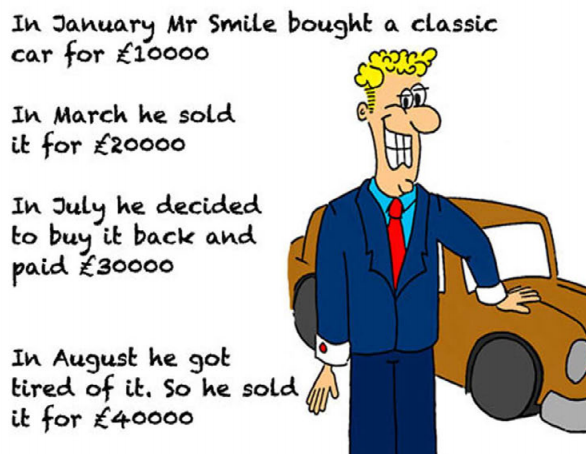 Challenge:
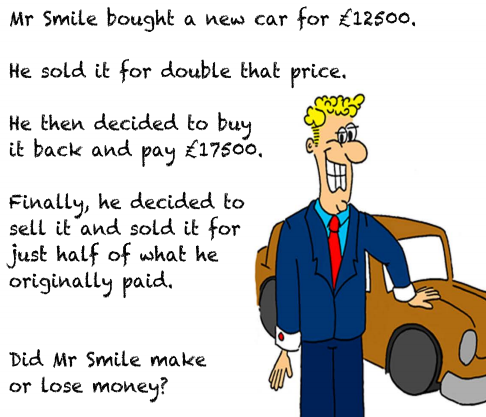